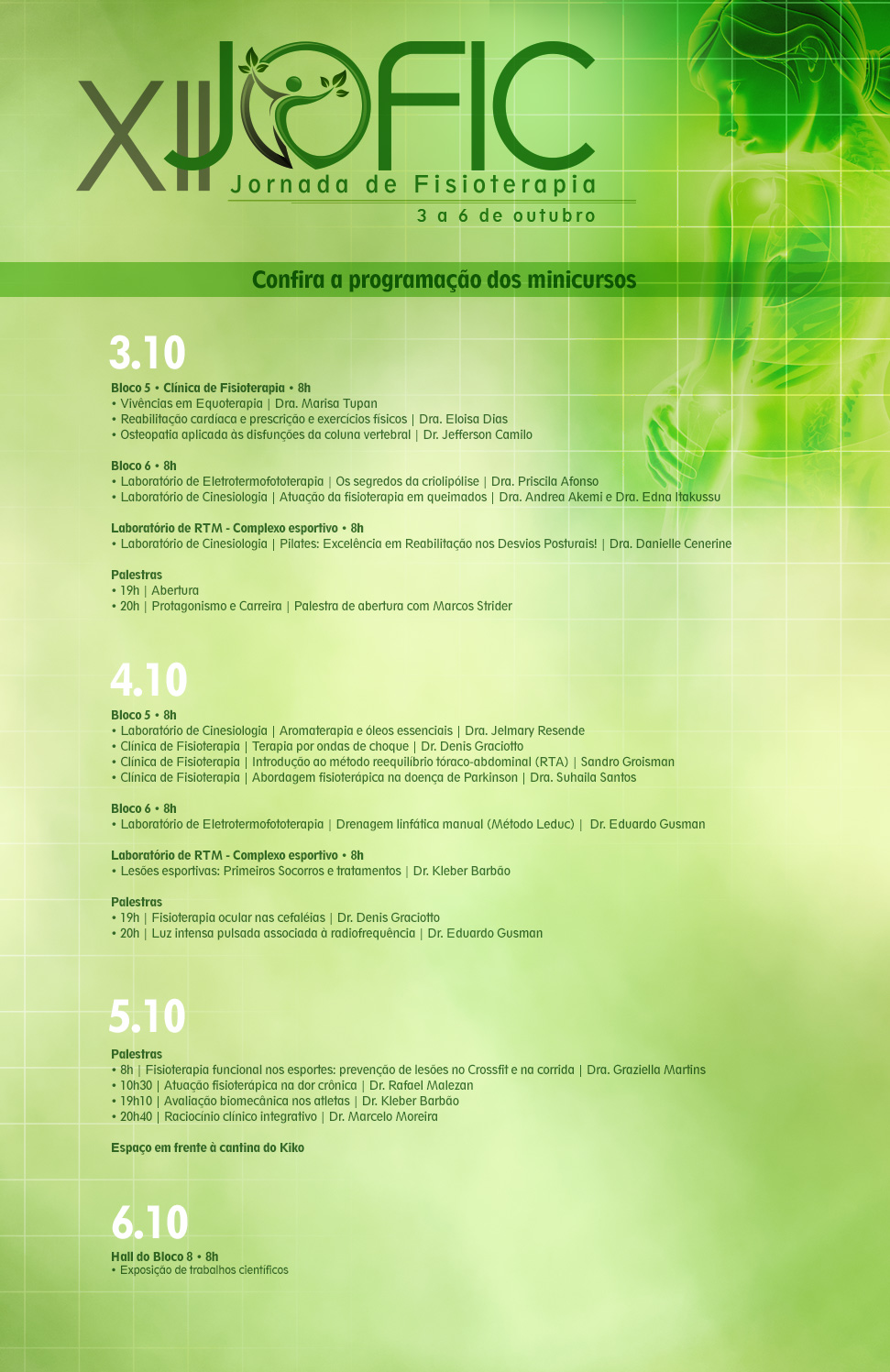 TÍTULO DO TRABALHO
Autor¹, Autor², Co-orientador³, Orientador4
¹ Instituição, ² Instituição²
No banner deve ter os campos de:

(para Estudos Originais)

Introdução
Objetivo
Materiais e Métodos
Resultados e Discussão
Conclusão 
Referências utilizadas no Banner

OU

(para Revisão de Literatura)

Título
Introdução
Objetivo
Desenvolvimento
Considerações finais
Referências utilizadas no Banner

Imprimir no tamanho 90x120cm colorido
Os Tópicos das sessões (INTRODUÇÃO, OBJETIVO, MATERIAIS E MÉTODOS, ETC) do conteúdo devem escritas em MAIÚSCULO ser em fonte ARIAL tamanho max. 54.

Textos de conteúdo devem ter a fonte ARIAL tamanho min. 21.

As referências devem ser colocadas ao final do trabalho, apenas as citadas no banner.

Ilustre seu trabalho com figuras de preferência coloridas, como fotos de alta qualidade (alta resolução, boa nitidez e bom enquadramento) e gráficos.
Selecione o logo do programa a qual você participa e mova até o final do rodapé, os outros logos remova do banner, excluindo os logos não utilizados
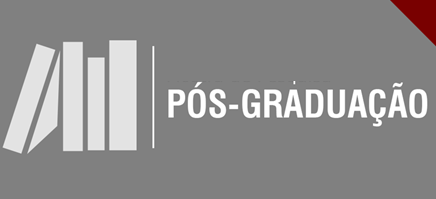 Se o estudante tem bolsa, insira o logo do financiador na área abaixo, excluindo os logos não utilizados
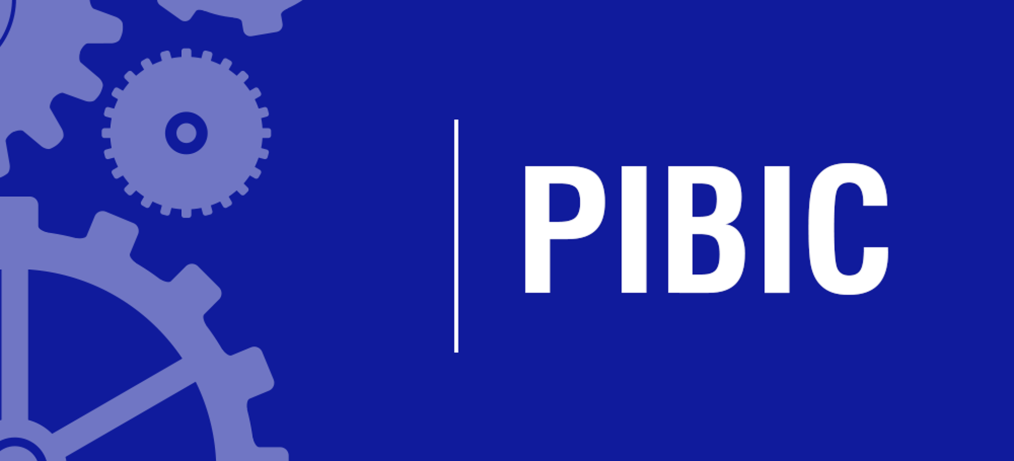 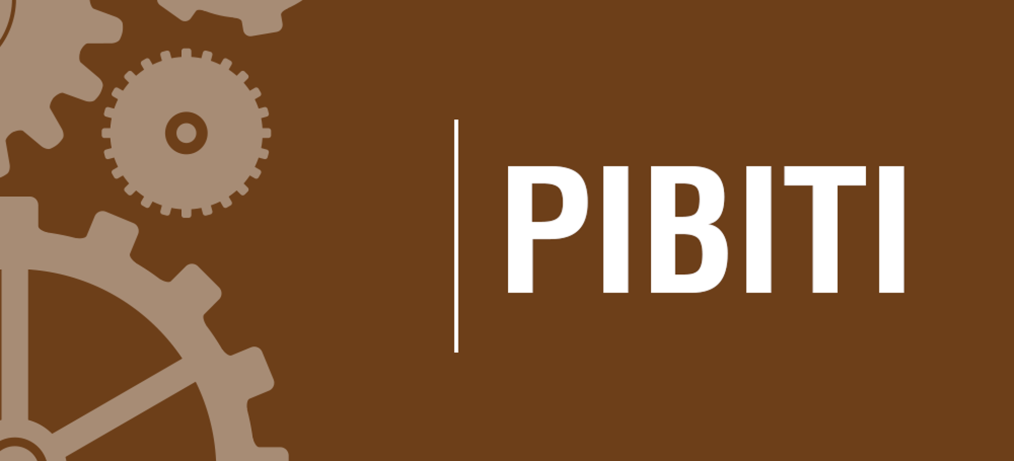 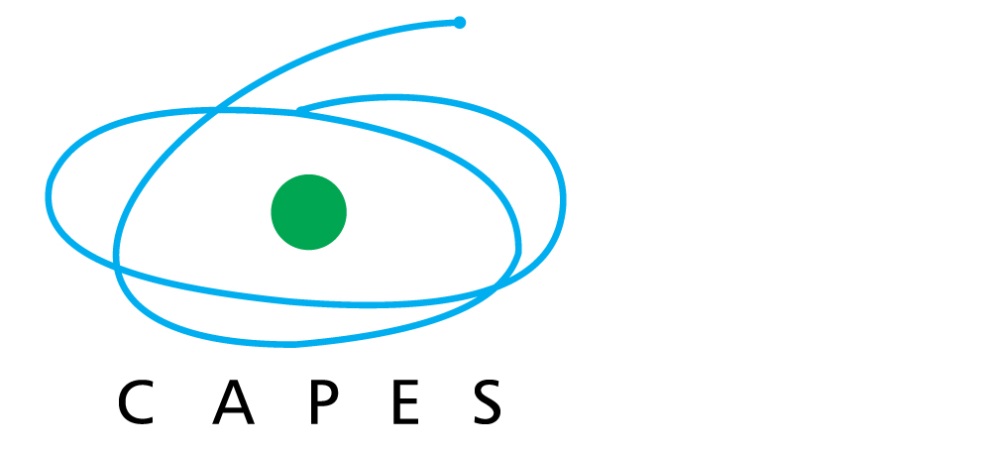 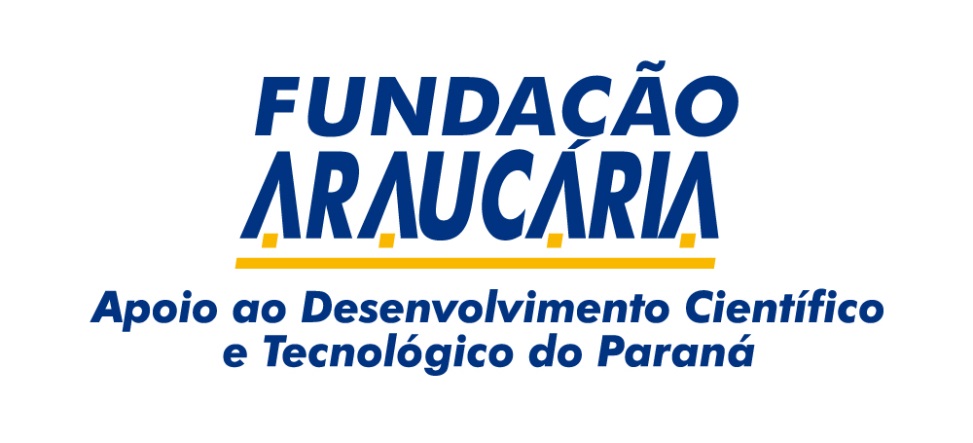 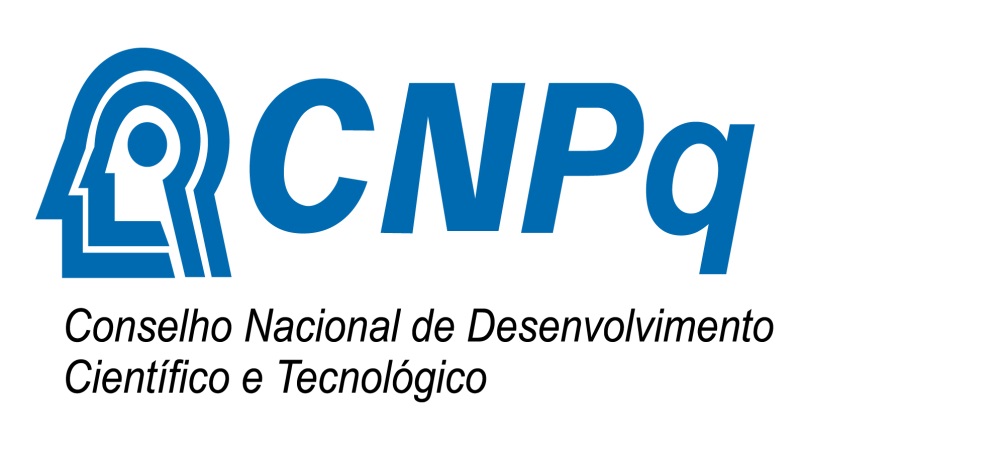 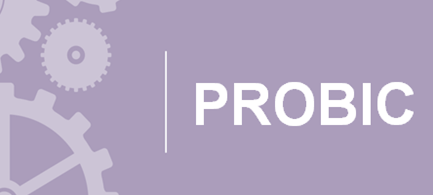 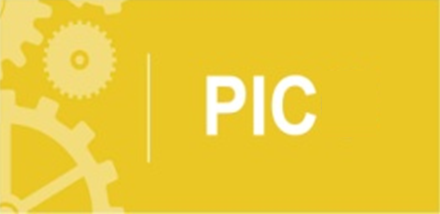 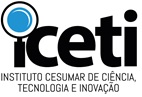 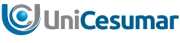 Financiador:
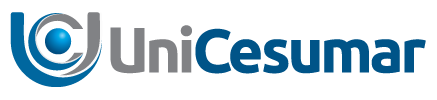